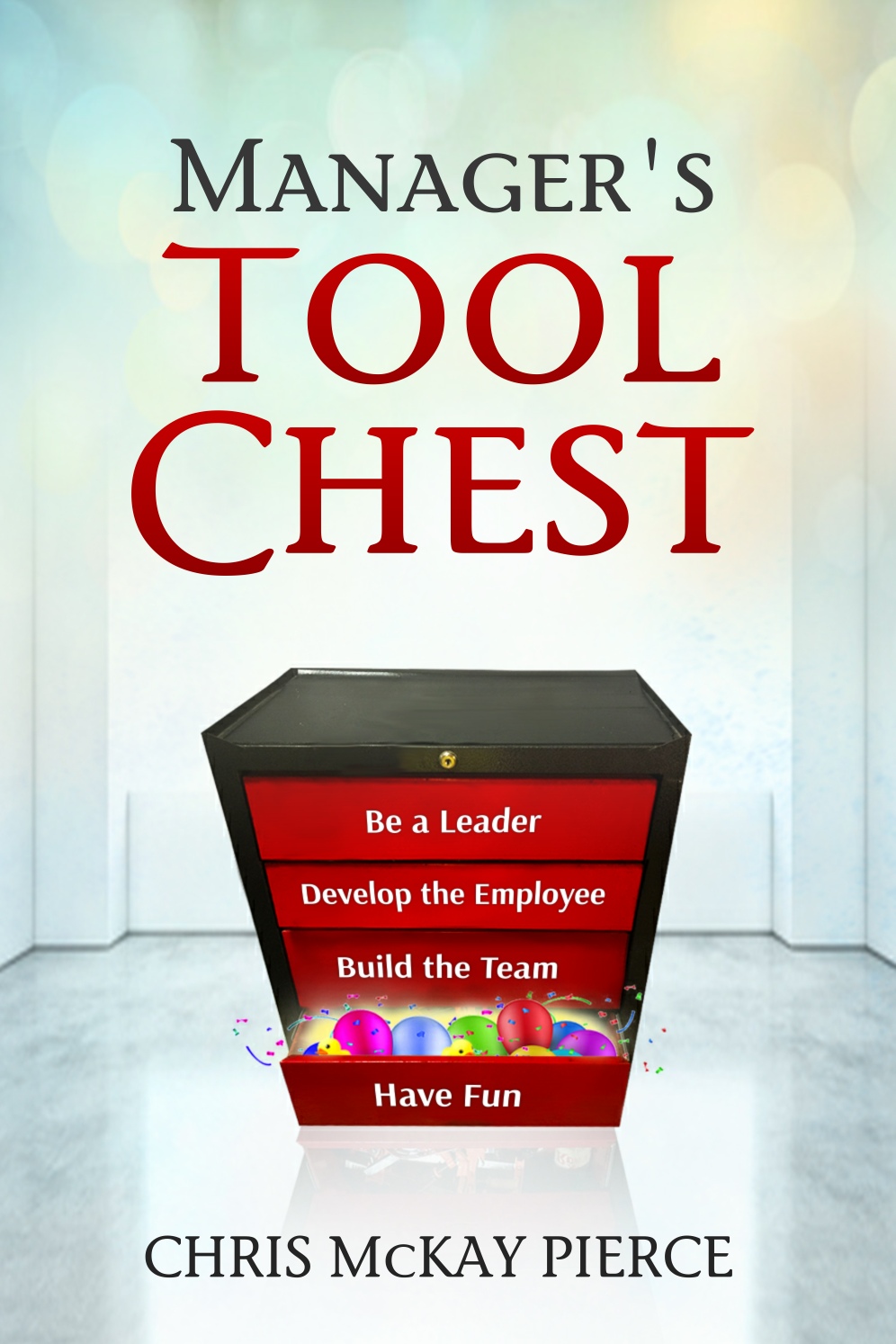 Take me to Your Leader
presentation with chris pierce
[Speaker Notes: Good Evening!  This is my new book that will be coming out in about a month.  It's at the formatters right now.  Everyone here is eligible to download a free copy when it's first goes live on Amazon.  Just leave your email address and I will contact you.  But right now, lets go over the simple steps to Lead not Boss and develop a Winning Team!  What's funny is that this is ordered in the hardest first but most important last.   These are not all soft skills.  I will go over steps and specific measurable methods to arrive at the soft skills, and I'm passing out  an outline for you to write on and to take home.  Remember without the soft skills, we would all be a bunch of techies sitting in a room not talking to each other.]
Presentation
You have to Lead a Team, so you jump in
How do you build a team?  You start by identifying yourself as the leader
How do you get a person to change their behaviors and follow you?
How do you get a group of unique people to form a team with loyalty and productive behaviors?
How do you get the people who officially work for you to identify you as their leader?
Who do they go to when they are asked, "Take me to your Leader"?
I've done this, you don't have to be the smartest, most technical, or even best looking
Just understand and use these few simple truths and steps and actionables and you can build your team to win!
Outline for this Presentation
Start with Laughter and Good Cheer
Be the Leader
Develop the Employee
Develop the Team
Make it Fun
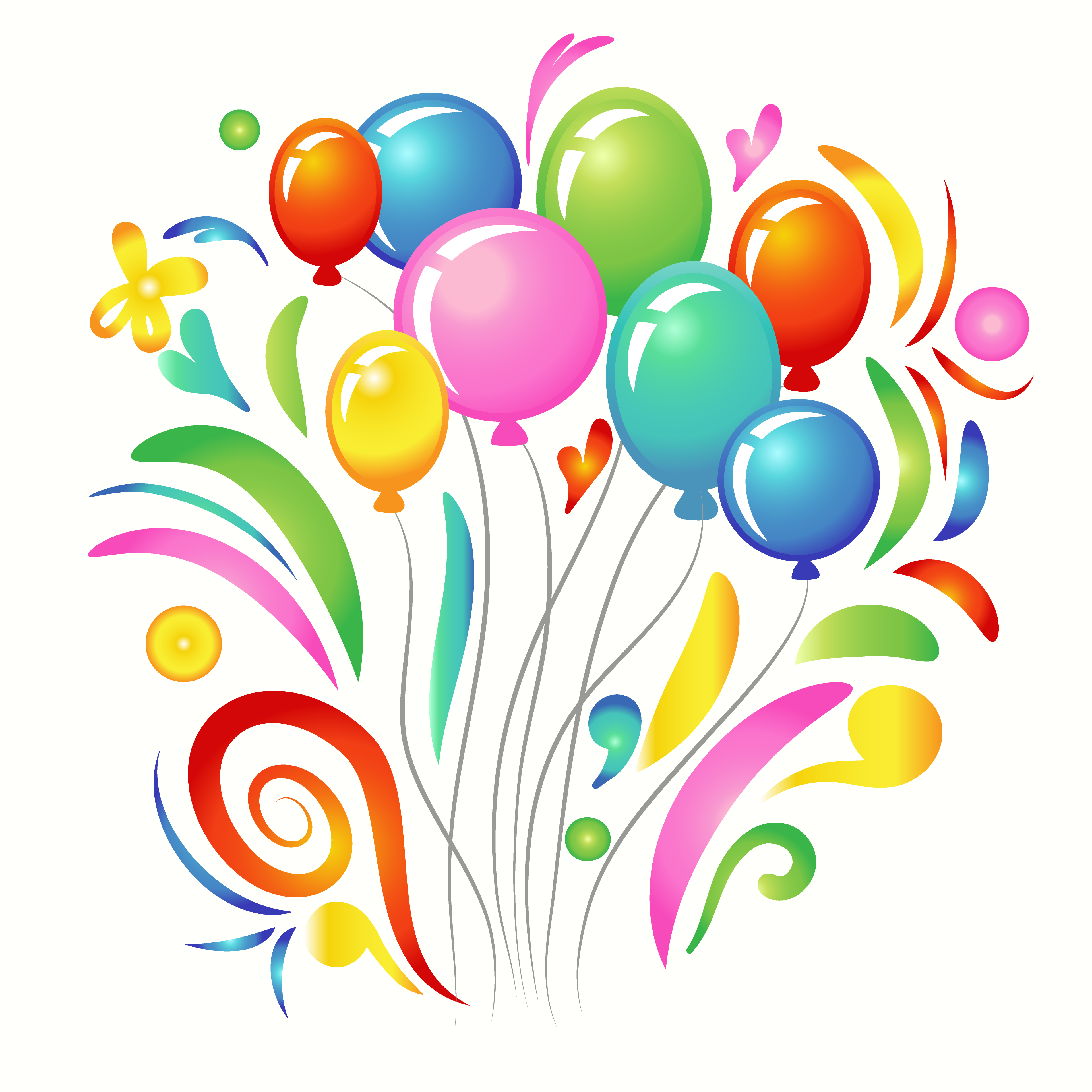 START WITH LAUGHTER AND GOOD CHEER
ACTIONS
Habit is better than Inspiration
Tell a Joke a Day
Great Each day and Each employee with a Smile
If possible have a Huddle a day
Visit each person up to three times a day to say, Good Job or Keep it Up or Smile or...
Use your energy to build their energy
[Speaker Notes: Let’s establish the importance of laughter before we start. It does no good to coach and build a team without a positive spin. Ok, it is better than nothing. But laughter and fun make the difference between adequate and rock stars when you are building a team to interface with the customer and give great customer service.
The what, why, why not, how, and when
 The what is joy. We need it.  That is a tiny word with a big punch. But honestly, the kick of a good laugh is the echo of joy. Let’s call it a spark of life. A laugh not only exercises your innards for a good internal exercise, it wakes up the brain and the heart to be able to do good work. A laugh is not a waste of time!  Laughter will energize much more effectively than coffee or other stimulants. A laugh is the cheapest energizer known. It will help instill good feelings about the environment and the job.  All of these help productivity.
Why is it not done? First, it is hard to do and people don’t know how.  Second, they are afraid they will look the fool if they flop, Third, they are afraid that if they look the fool they will lose credibility, respect and status as boss. Finally, they don’t understand or believe in its importance.
Why do it? It will improve all those intangibles such as job satisfaction, morale, and motivation. To build your employees into better ones is the best reason to do it. It is hard, but I will help you know how to do it. And remember there are many ways to bring laughter into the workplace,  As to looking the fool, get over it. The biggest barrier to understanding your employees is you being afraid of being vulnerable. You will not lose credibility or respect by allowing a little fun and happiness into the workplace. It has to be controlled; it can’t be an ongoing party. But, allowing a little fun and happiness into the workplace will build your credibility and their respect for you. This is what upper management sees, not you looking like a fool or not.
How: Now that is the question. It starts with an attitude. Let a little light and happiness into yourself and your attitude towards work.
Actions: Habit is often better than inspiration. Tell a joke a day. Cheat and search on google for work-appropriate jokes and send out every morning. I know one team lead who started every morning with a joke about our site director. They were terrible and funny because they were terrible. Greet the day and each employee with a smile. Yes, just a smile, lets in some humor and happiness. You can do this!  Have daily huddles or touch-points or just “that-a-boys”. A daily huddle that is scheduled is awesome! If you have to make it ad hoc, do that also. Whenever there are more than two of you talking, think of it as a huddle. Sometimes walking around and giving encouragement will add a great deal to their day and a lighter atmosphere at the workplace. Put it into your daily schedule to go around at least three times a day. If business interferes, as it will, once is the minimum. But your three times can happen. Giving encouragement gives happiness! To give it when needed, you have to be present and walk around. Give a 'good job' whisper while the agent is getting reamed out at the time it’s happening. All it takes is a pat on the back and a smile.  Read my lips, “Good job!”  We’ll get into more how’s and actions that you can put into your daily planner.

When: All the time. Choose your work and make it fun for yourself and those following can do the same.]
Be a Leader, Live With Integrity
How do you know what is the right thing? That is one of the best things about being human. We know. Unless you are a sociopath, and you won’t be sitting here listening to me, you have a conscience.
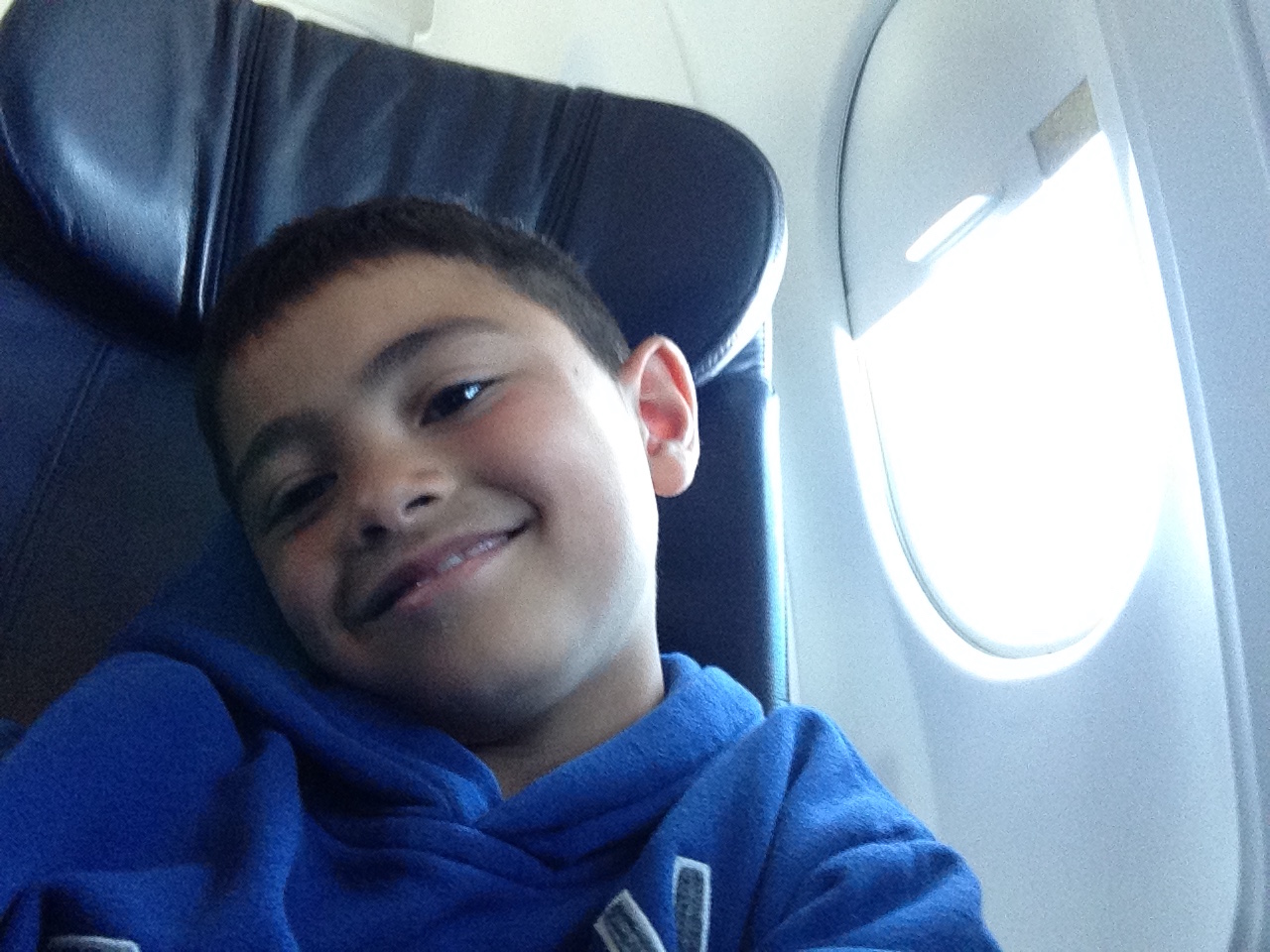 Not easy. As my grandson said when he was seven coming home from first grade. “Being good is so hard, being bad is so easy.”
[Speaker Notes: A good thing about being ethical is that is it not complicated. It is so simple. “Do the Right Thing Even When No One's Watching,” is the adage I’ve always heard. Let’s take it even farther, and “Do the Right Thing Especially When No One’s Watching.” It’s a lot easier when someone is watching. And that is one way you help your team. You watch them and are aware of what is happening on the floor all the time. But you are trusted to lead. Remember you earned this trust by doing the right thing.  I hope. Maybe you lucked out and someone just trusted you because your eyes were brown. In that case, take advantage of this opportunity and do the hard thing.
 Now at this point to avoid going into religion or philosophies of life, I’m not going to say where your conscience comes from, or what it is. But I can say without hesitation, you have one.
What we like to do is rationalize and muddy up that poor conscience. We will say things to ourselves like, “Yes, I might be stealing from that stranger, but I’m feeding my kids.” Here is the danger and the reason jails are full of people who still say they were doing the right thing. The rationalization seems like you are picking important good reasons, but the real reason is: It’s easier to feed my kids if I steal that stranger’s money than work hard and wait. So be honest with yourself.
 Don’t muddy up the waters. See yourself and your job clearly and do the right thing. Even when you do the right thing when nobody's watching, it gets noticed. I’m not sure how that paradox works, but it does. My guess is that you are also doing the right thing when someone is watching. Even if you are not perfect, your team will respect you and your management will trust you. You need both to lead.
/* Style Definitions */ table.MsoNormalTable {mso-style-name:"Table Normal"; mso-tstyle-rowband-size:0; mso-tstyle-colband-size:0; mso-style-noshow:yes; mso-style-priority:99; mso-style-parent:""; mso-padding-alt:0in 5.4pt 0in 5.4pt; mso-para-margin:0in; mso-para-margin-bottom:.0001pt; mso-pagination:widow-orphan; font-size:10.0pt; font-family:"Times New Roman";} 
So it’s not complicated to do the right thing and be ethical, but it is often the hard thing. The more you do it, the more it will also be the easy thing. This is because the wrong thing just isn’t an option the more you do the right thing. There are times you feel you may get punished or have negative results but take the high road and you will like and respect yourself. And honestly, no one will like and trust you if you don’t like and trust yourself.]
Be The Leader, be Honest
First to Lead, People must be Able to Trust You
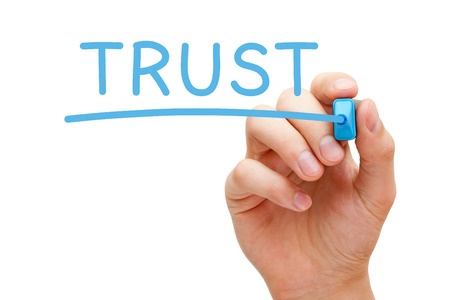 [Speaker Notes: You can’t order trust. You can’t be given it by your boss and your mom can’t wish it on you. You have to work for it and earn it. You have to keep your word. The first rule I learned as a parent is to keep your word; you have to be careful how and when you give it. You can’t say, for instance, “I promise we’ll have a picnic on Saturday.” Saturday comes around, and it is pouring rain and Grandma is sick. You have just broken your word. Takes a long time for memories to fade. And if kids remember a long time, don’t even get me started on employees. They remember how you frowned at them one morning instead of saying “Good Morning”; they may still be annoyed about it. So instead of inflating yourself to look important and saying, “We won’t have to stay late on Saturday, make your plans”, be transparent and say, “Usually it’s quiet on Saturday and there is a good chance we will be done on time.” Then fate and the customers can’t break your word for you. If you tell your employees that you will back them up about an angry customer, do it. Be brave and stand up to your boss if necessary to back them up and keep your word. It may cost at the time, but it will cost so much more later if you don’t. 
 To earn trust you must always be honest. You need to be honest with your employees and with yourself. No one can trust you if you color the situation to look better. So it’s not worth it. If you slipped and were not as patient with an escalated call, be honest. You can’t lead if people don’t trust you to be honest. Why would your employees follow you into the dark if they can’t be sure you told them the truth about what’s out there
That may mean you have to have the courage to let vulnerability show. You can’t lie and cover it up. Be honest with yourself and them about your strengths and weaknesses. They will follow you and also help you navigate your weaknesses. This is the first step to building a team. Lead them and don’t feel you need to be the strongest in everything. You are the leader, not the know-it-all strongest superhero.  

For example, I’ve lead several teams to top performing status in a technical call center environment when I’m not a very technical person. It’s not my strongest suit. I will answer a technical question with another question, “Did  you look it up?” or “What does the knowledge base have to say?” If cornered, I will tell the employees that I will help them research it. And nine times out of ten, they will figure it out with questions, or someone else on the team will suggest the solution. Do they think less of me? No.  I never said I know it all. It not only builds their trust in me that I’m honest, but it also builds their confidence in themselves. 

Stick to the facts is another way to look at honesty. Let’s not use smoke and mirrors to look good. Let’s face the facts and be honest. It’s the only way to be trusted and lead.]
Be Honest, not Mean
Honesty is not a License to be Mean
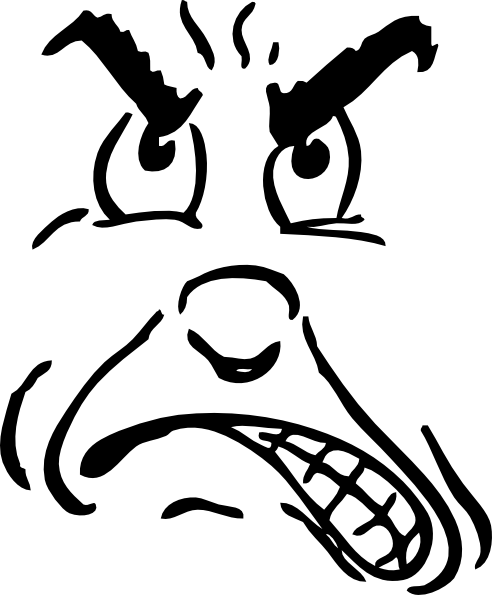 Mean people rarely lead effectively. People either don’t like them or are afraid of them or just don’t respect them. Usually all three.
[Speaker Notes: That doesn’t mean you can’t be kind. I know some people who pride themselves on their honesty and think it is a license to be mean. “But she is fat, and does look awful in pink, I can’t lie,” is a direct quote I heard from someone who claimed to be a leader. If this lady asked you how she looked in pink, an honest but not hurtful answer could be, “I don’t think it’s your color, you are a more dark green or blue person. I really liked that blue outfit you wore yesterday.” There, you were asked point blank and without a blink you turned it from a mean comment to a nice comment. If she persists she loves her pink, smile and say, “It sure is bright.” See the direction this is going. You can also be kind. Trust me, as one who has been fat. She knows, you don’t have to tell her. But, if pink makes her happy, so be it. Honesty is not a license to be mean. That bears repeating several times. Mean people rarely lead effectively. People either don’t like them or are afraid of them or just don’t respect them. Usually all three. 

I repeat - Don’t expect to build a team of employees who tell you the truth and are honest with you if you are not honest with them. Of course there are many things you can’t share with them. 
For example, why Bobby is no longer with us. People have a right to  have privacy. So you can’t share everything. If Bobby said it’s ok to tell his friends that he was arrested and will not be back, you can. But if he wants it private or didn’t say, you can not be the one to tell. You do not get to add to the rumor mill. Listen, yes, please! But, do not comment one way or the other. Tell your team truthfully, “I can’t say.”
But be honest. Don’t say, “I don’t know”, when you actually do know. It’s tempting because you were told not to say. An example of this concerns the changes in management coming up.  You know, you’ve been talked to and the announcement is next week. You have to honor your directive to not tell.  But, that does not mean you have to lie. In this example it’s unlikely it will come up, so don’t bring it up. No rumor mill for you, remember. If it does come up and you are asked point blank, you can say, “I couldn’t say, if I knew.” I know that is splitting hairs, but it is very important that you don’t cross the line and lie to your employees. You need them to believe you if you say, “Don’t worry about that.”   If you have been honest with them in the past, they will understand that you can’t say more. And they can trust you not to panic. This is a very valuable rabbit to have in your hat. Do not blow it to make it easy.
/* Style Definitions */ table.MsoNormalTable {mso-style-name:"Table Normal"; mso-tstyle-rowband-size:0; mso-tstyle-colband-size:0; mso-style-noshow:yes; mso-style-priority:99; mso-style-parent:""; mso-padding-alt:0in 5.4pt 0in 5.4pt; mso-para-margin:0in; mso-para-margin-bottom:.0001pt; mso-pagination:widow-orphan; font-size:10.0pt; font-family:"Times New Roman";} 
On the subject of honesty, this needs to be an element of your personality. The truth can be hard, but a little lie now will only grow. It will grow like a weed. It can become a huge problem in the future and it will hurt your own self-definition. Remember lying is for cowards and the truth can take courage.]
Be Brave and Courageous
There are times where you will feel pressured to be unethical, either by situations or by people.  This is where you show your stripes as a tiger.  You can not lead if you can't stand up for what is right.
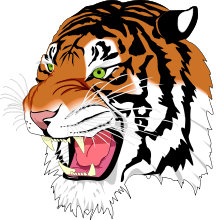 [Speaker Notes: There are times where you will feel pressured to be unethical, either by situations or by people.

This is where you show your stripes as a tiger. You can not lead if you can’t stand up for what is right.  It may seem too much and at this point you need to look at your priorities and decide. Do I want it to be easy or do I want to lead?

The best example of this was a pivotal point in my career. I was promoted and had an account of my own.  This was very exciting. The launch went well, the client was happy, and there were more distractions.
 At approximately the year point, we had a downturn of business. This was seasonal so not unexpected.  Unfortunately it meant downgrading of a few people who had really pulled for me. They were not to be laid off, but their jobs needed to go back to floor work and lower pay.
 This was the most difficult time of my career. It was not a normal, “You had many opportunities to improve but you didn’t” talk. It was, “You did awesome for me, but we are into our slow season and I need to pull you back onto the floor and cut your pay.” Ouch! In retrospect, it would have been better to just do a temporary promotion earlier. But, the sales representative didn’t want to do it that way due to her relationship with the client. My boss wanted me to just not demote them and not tell the sales representative.
 This put me in a position of being unethical (lying to the sales representative) or ignoring a directive by my boss (another bad idea).
 This is the most difficult situation to be in: be unethical or be unethical because either direction was wrong in my work ethic. What did I do?
 I asked for advice from our visiting VP and he told me to be aggressive and make them agree on what they wanted. It worked. But, I will admit it was extremely stressful. And my boss and my sales representative were both not happy with me. But, being a leader is not about people pleasing; it’s about doing your job and doing it in an ethical manner. They both got over it, and I still like myself.
 Being a leader is not going to be calm all the time and you have to be brave and stand up for yourself, your team, and the success of your company. Make sure you do this with as little emotion as possible and be brave. Anything else is just excuses.
 Finally, don’t ask people to do something you won’t do yourself. Telling an agent to de-escalate an angry customer and hiding behind your desk is asking them to do something you won’t do yourself. I’m not saying you have time to do their job and calm everyone down, but take an escalated call with a screamer. Let them listen and show them how it’s done. Now, you shouldn’t have to take the next one because you have taught the person how it’s done.
 Be a Tiger!]
Keep your work life separate from your personal life
You represent the company all the time and you can't afford to have possible conflicts of interest.
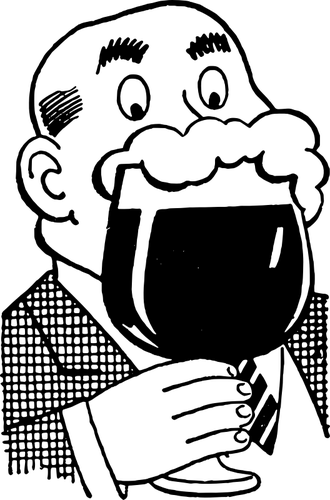 [Speaker Notes: I have heard stories of leaders who succeeded and still mixed their social life and their work life. I don’t believe them. At least I don’t believe that these leaders succeeded to the best of their ability and were able to retain the level of respect and ability to lead that they would have had without this negative element.

The first reason is that you can’t claim consistency if people know you have ‘special’ friends in the group. If you can’t hammer on consistency, every decision you make is open to questioning in the minds of your employees why you made that decision. An example that I saw is an admittedly wild young lady who was granted a personal leave of absence. This was questionable because we never gave a personal leave of absence except for medical issues. The person who granted this had previously compromised his reputation of keeping his personal life separate from his work life. This latest development just resulted in grins and knowing winks from the people he needed to be able to influence. Oh, he was still the boss, for a while, but all he had was boss power not the power to influence and motivate. In other words he could and did give orders, but they were done minimally and not to the best quality they were done before.

The second reason you should keep your work life and personal life separate is stronger. You expose yourself and your company to potential legal ramifications that can damage either or both permanently.  This is not limited to the oversimplified white boss marries the secretary. This can be any gender and any ethnic group. While it may be an unfortunate truth that these situations may get more attention, it is the same rule. 
 You are playing with fire in a fireworks plant to mix your social life and your personal life. You are putting yourself and others not only in the line of reduced effectiveness, and you can get yourself fired.  Companies need to protect themselves and their reputations; there is no wiggle room here.
I’m not saying a mixer after work is necessarily bad. But, you as a leader have to keep your head and know what happens after work doesn’t stay after work. You can’t afford the affair or one nighter if you want to be a leader and have the respect and admiration of your employees. Yes, you can “get down” and be one with your group. You just can’t go all the way and allow yourself to mix your social life with your work life. Keep that in mind all the time and remember that you are representing the company at all times.  Everything you say and do will reflect on the company.
 I would recommend keeping to this rule to the extent of not even inviting your employees to your Face Page or other social media. I know it’s the thing right now, but remember you might have a friend who makes an off color joke, or discusses your political or religious beliefs in your Facebook. Suddenly, not only your work reputation but even your company's reputation is subject to what is said in the Facebook post. You as a leader and a manager are on duty 24/7 and negatively impacting your company's intended face to the world is the kind of thing that loses business and jobs.
 In summary, keep your work and personal life separate. You represent the company all the time and you can't afford to have possible conflicts of interest.]
Give Consistency
“I can’t promise justice but I can give you consistency.”
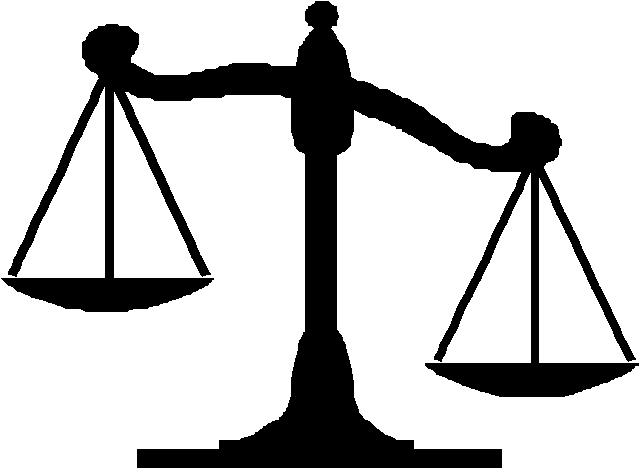 [Speaker Notes: “I can’t promise justice but I can give you consistency.”

This is a statement I make often.  It is important for several reasons. One, you will never get a motivated team or a positive attitude on the floor if there are feelings of injustice. If you have  a different reaction to a great performer coming in late than you do for the poor performer you are giving a mixed message.  And honestly no one understands mixed messages. You need to have a specific line in the sand and respond exactly the same to anyone who steps over it. You might have a company policy that has a ten minute grace period. You need to follow that policy with everyone. If one minute late is late, that has to be the same for everyone, even you. Don’t think you can lead by example and be even a minute late. 

For example, you allow one person to call in sick often because you believe she has issues and besides she’s pretty. Then you are tough on the annoying one because you think he’s just lazy. You are really saying to the group that “Pretty” can do what she wants and anyone else is unimportant. Again, this will destroy your ability to lead the group and expect a positive environment. 

A second reason this is important is to avoid feelings of discrimination. A simple rule to avoid feelings of discrimination is to avoid discriminating. This is actually harder than it sounds. You need to be a perfect human being to never notice or be aware of human differences. If you behave consistently, it won’t matter that employee A is a beautiful girl and employee B is a huge man. It shouldn’t matter if they both can do the job. You need to make sure it doesn’t matter in the minds of your employees.

The rule of thumb in making yourself accountable to consistency is to know in advance what your reaction or response should be to specific behaviors. These things need to be clear in the workplace. I like to think it is a given that if someone hits me that they will be terminated. If a person is late six times in a month, they will get a disciplinary warning. If a person comes in drunk or on drugs, they will be walked out.  f a person can’t get to work at least 90% of the time, they need documentation to avoid progressive disciplinary action. Refusing to do what they are asked to do is another very specific behavior that needs a specific response. These may seem like extreme examples, but believe me they are not. If you work for a company of any significant size, these things are spelled out in your employee handbook. Know your handbook. If you have a small company, ask about a handbook. If there is none, ask the above questions.

The second rule of thumb in making yourself accountable to consistency is to ask yourself often if you are specific and consistent. When you are responding to an issue, ask yourself what have you done in the past and what have other team leaders done in this situation. Don’t be afraid to ask and check it out.

 The point is, consistency is essential to leadership and to developing a good team]
Have Their Backs!
To be a leader, you have to shoulder the responsibility. It is that simple.
 You have to be accountable if things go wrong not just when they go well
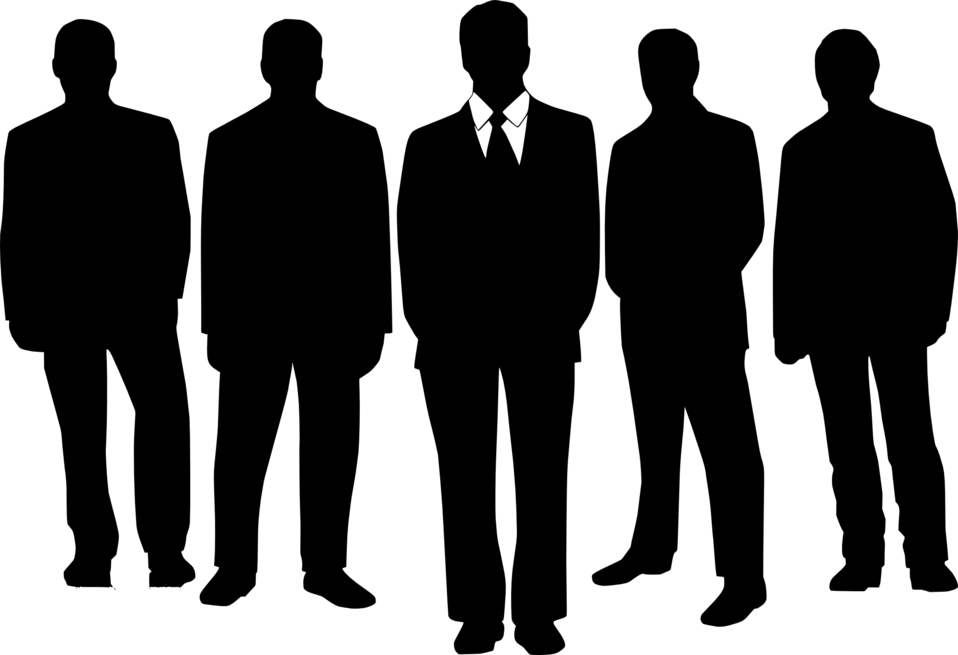 [Speaker Notes: The opposite of this behavior is something I see a lot and it destroys your credibility with your team, and management for that matter.

If an error is made, do not blame one of your people. Do not throw them under the bus to stop it, is the saying I hear. They know if you do this, they hear and see what is going on around them. If you do, you do not have their backs. They need to believe you are an advocate for them, you believe in them, and you will teach them how to succeed. If they don’t believe this, they will be throwing you under the bus. 

I also said it hurts your credibility with your management. This is true because they also have to assume accountability for your actions. And it is just sour to hear you blaming someone else. It also marks you as not being a leader of your team and not accepting accountability.

Yes, you will address the mistake with the person who made it, in private. And you will tell your management how you addressed it, in private. You will decide if it was an error or something that was intentionally done wrong. If it was an error which can be trained or taught better,  it is a training or skill issue. If it was intentionally done wrong, you will need to discuss with your Human Resources as to the policy at your company. With most companies it will depend on the issue. In general anything dishonest, violent or having to do with drugs will have drastic responses. Often something like drugs or alcohol misuse will require an opportunity to go into rehabilitation. Make sure you know before you speak on these issues.

/* Style Definitions */ table.MsoNormalTable {mso-style-name:"Table Normal"; mso-tstyle-rowband-size:0; mso-tstyle-colband-size:0; mso-style-noshow:yes; mso-style-priority:99; mso-style-parent:""; mso-padding-alt:0in 5.4pt 0in 5.4pt; mso-para-margin:0in; mso-para-margin-bottom:.0001pt; mso-pagination:widow-orphan; font-size:10.0pt; font-family:"Times New Roman";} 
To summarize, to lead you have to assume responsibility. You have to be accountable if things go wrong not just when they go well. The upside is that even if your team is a well-oiled machine, their success is still attributed to you. As it should be. They are a well-oiled machine because you did your work and made sure they were trained and you keep an eye on the attitudes and motivation every day.  You must have your team’s back and be an advocate for them. You need to address errors in private, never in public. And it should be clear that certain behaviors are unacceptable and you will not ignore them.
The opposite of this behavior is something I see a lot and it destroys your credibility with your team, and management for that matter.

If an error is made, do not blame one of your people. Do not throw them under the bus to stop it, is the saying I hear. They know if you do this, they hear and see what is going on around them. If you do, you do not have their backs. They need to believe you are an advocate for them, you believe in them, and you will teach them how to succeed. If they don’t believe this, they will be throwing you under the bus. 

I also said it hurts your credibility with your management. This is true because they also have to assume accountability for your actions. And it is just sour to hear you blaming someone else. It also marks you as not being a leader of your team and not accepting accountability.

Yes, you will address the mistake with the person who made it, in private. And you will tell your management how you addressed it, in private. You will decide if it was an error or something that was intentionally done wrong. If it was an error which can be trained or taught better,  it is a training or skill issue. If it was intentionally done wrong, you will need to discuss with your Human Resources as to the policy at your company. With most companies it will depend on the issue. In general anything dishonest, violent or having to do with drugs will have drastic responses. Often something like drugs or alcohol misuse will require an opportunity to go into rehabilitation. Make sure you know before you speak on these issues.
 To summarize, to lead you have to assume responsibility. You have to be accountable if things go wrong not just when they go well. The upside is that even if your team is a well-oiled machine, their success is still attributed to you. As it should be. They are a well-oiled machine because you did your work and made sure they were trained and you keep an eye on the attitudes and motivation every day.  You must have your team’s back and be an advocate for them. You need to address errors in private, never in public. And it should be clear that certain behaviors are unacceptable and you will not ignore them.]
Develop the Individual, Coaching
Plan ahead
Decide what needs to be coached.  Start with Metrics required or requested in your environment
Document what the metric is, was in the past and document any trends
Have specific numbers and behavior that causes those numbers
Decide if this behavior is a choice or a will issue
If a Choice issue, treat as a choice and provide specific clear expectations and a clear path.  Both making the choice and in what time frame and if the choice to change is not made.
[Speaker Notes: Start by never going in cold for official coaching. Ad hoc can happen just as you talk and help your agents every day. But, they also need official coaching. First know what you want to coach. There are many things you can coach. Start with specific metrics and the specific behaviors that go with them. In some companies, management may request that you coach to the key performance indicators such as customer satisfaction, call duration, etc. If your company has not communicated the key performance indicators to you, ask for them. 

We are going to use as an example, low customer satisfaction surveys. You can’t, well you can, but it’s not effective to just say, “Your customer service surveys are low, fix that.” Your agent doesn’t have a clue as to what he needs to fix. This is not effective. 

You need to be very specific and have numbers to back it up. If you say, “I see you not being friendly”, you are not using facts to back yourself up. That is not effective because it is based on unprovable and unfixable intangibles. All this will do is damage the attitude of the person you are trying to help. He hears, “I don’t like you”; he doesn’t hear the rest. It is not helpful at all. 

In our example, you want to coach to low customer satisfaction scores so you do your homework and know what their scores were this past week, month and overall. If there is a trend, document it. Decide if this is a “come to Jesus” talk or not. Is this a change your choices, or an error or skill issue? If these scores are a result of a specific choice by the agent, like yelling at the customer, then this is a choice issue. If these scores are a result of the customer saying or responding in the survey that the agent didn’t care, or if you can hear specific requests for understanding that is missed by the agent, it may be a training or skill issue. Make this decision now. How the coaching will go between the two types is very different.

If a Will Issue

If choice is the issue, it needs to follow a pattern. Define the specific issue such as coming to work more than 90% of the time, or saying “Good Morning” to every customer who walks in the door in a retail environment. Please note how specific and measurable each of these issues are. That leads well to actionable direction and what my husband calls deliverables.

The next step follows nicely if the issue is extremely specific and defined. It involves how it needs to change and why. A good example is the attendance needs to be 90% or better because other people depend on them being here. It puts an unacceptable burden on others to have to cover for your absence. The how on a choice issue is do it right, or make it so. Choice is the issue here, but remember to discuss if you can help. For example in the attendance example, find out if there are transportation issues. See if there is a way this person could be helped. Maybe there can be a change in schedule or location. The how on saying “Good Morning” in a retail setting is to decide if you are going to do it, and then make the choice to do it because it’s part of your job. The how in the example, yelling at a customer, is easy. “Don’t do it.”

At this point you need to discuss the time frame. “Your attendance needs to be 90% starting immediately and measured over the next three months” is an example. “When the customer walks through the door”, is a good example of when it needs to happen regarding saying Good Morning, or Good Afternoon or even just Welcome. In the example of yelling at a customer, the when is easy, “Never”.

With a choice issue, we need to have consequences if the choice is not made nor made a habit. For example the attendance is easy. “If you don’t make it to 90% here on time for your scheduled shift over the next three months, you will go on a letter. This will be a written letter and if it continues to be an issue, you will go on a final warning, and after that you will be Terminated for cause.” Where I worked, yelling at a customer went to a final warning in writing the first time it was documented and the second offense was termination.

The pattern should look similar to this: Documented verbal coaching, several escalating letters (verbal letter, written letter, and final letter) before termination except in extreme cases where you might skip the verbal coaching and go right to a final. It's weird to call the first letter a verbal letter, but that has been the case everywhere I've worked. I think it is because three letters is a strong number and the verbal letter is less formal.  In the case of violence, send home for suspension and discuss termination with HR. Discuss the pattern your company uses before the situation comes up. Your company will also have templates and processes that have been approved through their Human Resource Department.  Make sure you understand and follow the pattern directed by them. (Remember consistency. It's important that you are also consistent with the rest of the floor and company policies.)

It is extremely important that you follow through on this for all the other coaching and team development you do in the rest of this manual. Anything else is a huge mistake and will damage your ability to do any other development. The reason for this is consistency. My favorite saying is, “I am not all seeing, I can’t always be fair, but I can give you consistency. This will happen to anyone with the specific behavior or metric we are discussing.” Anything other than consistency will cause feelings of favoritism, discrimination, and anger. No teams or team-like feelings can happen if these are popping up. Anytime you terminate for cause it should be no surprise. If it is a surprise, you have not done your job nor due diligence.]
Skill or Training Issue
Connect with the Employee
Ask them why this metric is where it is, until you get to the real cause
Why
Why
Why
Why
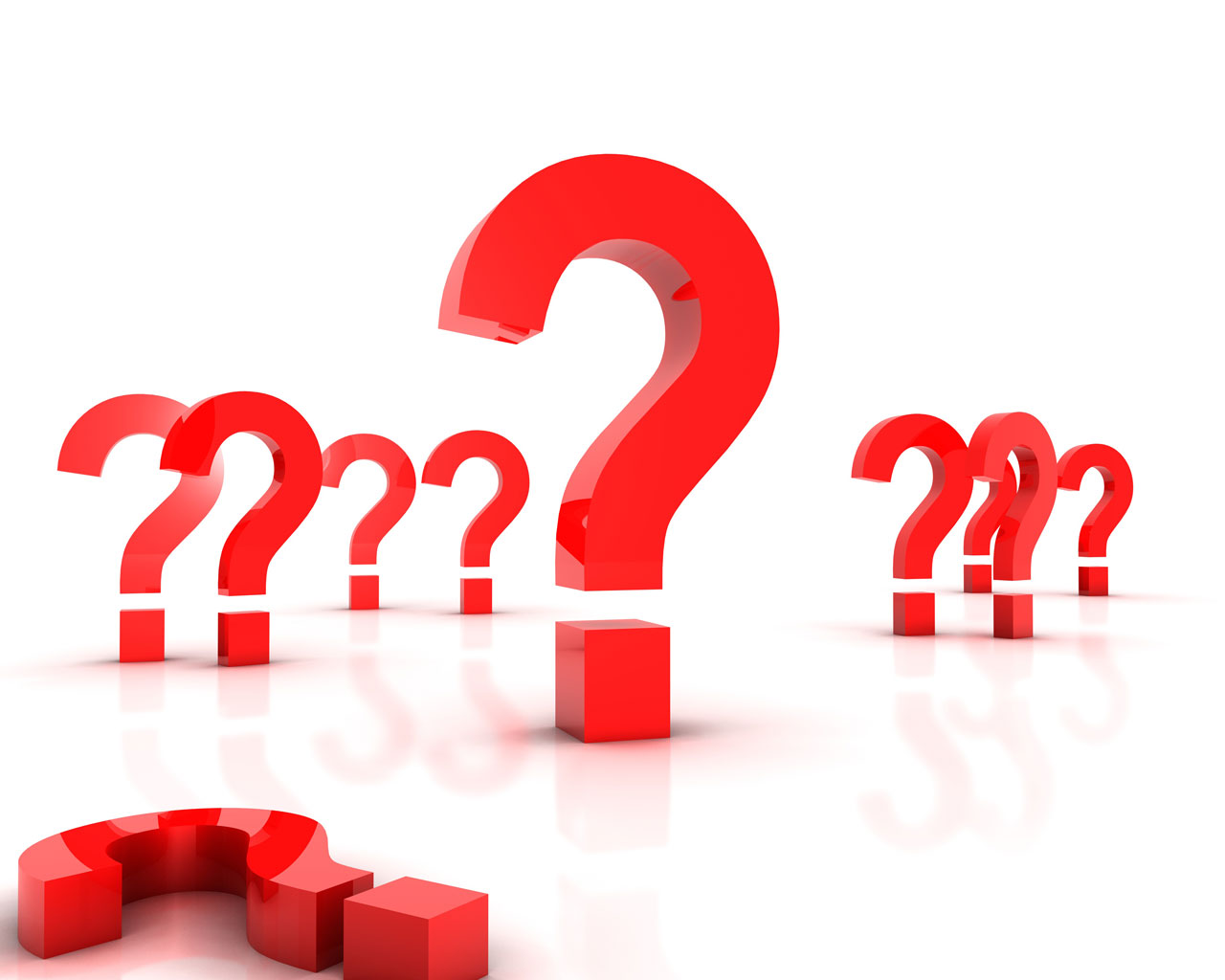 [Speaker Notes: Start with Connecting to the Agent

Start with connect and listen. Say “Hi, how are you?” before anything else and honestly listen. Don’t dive into issues before connecting as a person. Entire books can be written on this and have been. You are a person coaching another person. This is not them wanting to do wrong; we’ve eliminated that issue. This is a person wanting to succeed. Convince them at this point you are on their side and you can teach them to do it better. One way to make sure you are listening is to paraphrase back to them when you are showing interest. For example, “Oh, no, your Mother is sick!  What is wrong?” I know you’re thinking now, “I don’t have time for that. I have a floor to run, reports to generate, other people to watch.” 

Right here, right now, please realize if you don’t have time for your people as individuals you don’t have time to be a leader. Stop and think about it. How many people have you followed who didn’t have time for you? Even if they were or are your boss, are you listening to them or going your own way trying to prove yourself without leadership? How much loyalty will you give this person who doesn’t have time for you? Would you even notice the pickle you will leave them in, when you jump to another department or other job where someone does seem to want you on their team? 

Once your agent or employee is comfortable and you have them smiling, it’s time to improve their performance.

Ask Them Why

Use the Socratic method if possible to have them self-discover what their shortcomings might be. A great example of this is when I had a person in Customer Service giving away far too much money. So at this point I asked him, “Why do you think you are giving away an average of $3.89 a call? Our goal is less than $1.08.” He just shrugged and I continued the why. “When do you give refunds and why?”  “Lots of reasons,” he replied. “Give me an example of why.” Please note the why again. You may need to ask 'why' many times to get to the real reason. Just keep asking why. But, don’t just say why over and over again. That can backfire on you and just get angry responses. He replied, “Well, this lady I was just talking with was on a budget and I saw she had never been given a credit so I gave her one.” 

Ok, here is a definite misconception that is a simple training not even a skill issue. I smiled at him and said, “You do realize we are not giving out credits just because they have them available?” He looked at me confused. “No, I thought if it was available then it is theirs.” I shook my head, “No we give credits if it’s our fault that the charge is wrong. The first step in giving credits is knowing why the charge is wrong. If it isn’t wrong, we educate the customer and teach them how it works.” He thought a minute and said, “Oh, I probably give away money when I should not.” Yup he did. And he stopped immediately and I never needed to coach him on this subject again. Nice and clean.

Many training issues can be addressed at this juncture. Usually an agent knows he doesn’t know if it is simple training. “I don’t get the knowledge base and can’t find the answers because my searches don't work” is another answer to why I’ve heard over and over. These things can be trained and usually aren’t even a bump in the road.]
Skill or Training Issue, continued
Reassure them that you can teach them this skill, don't be glib or make it sound simple.  If it was simple they would be doing it.
Allow him or her to see you as vulnerable also in order to continue to connect
Build the skill or do the Training
How? Start with identifying the skill needed, which you do before coaching.  Then you break it down into steps and knowledge, and finish off with actions and deliverables.
[Speaker Notes: Move forward. Start with reassurances. Not something glib or simple, as this can blow up and put you further back than not coaching on the subject at all. It’s not easy or they would be doing it. Remember our assumption that everyone wants to succeed? If they don’t, you made a mistake back at the will vs skill decision.

As your coaching partner has just been forced to face or back away from something that stops them from fully utilizing their potential, they are vulnerable. Make sure you allow them to see your vulnerability also at this time. I know everything and I can fix this is a very bad attitude and will hurt your ability to connect. Yes, you must continue to connect and you must be vulnerable also.  For example, I've admitted that I  have trouble with Supervisor Demanded calls for that reason. “The customer is so upset, I’m afraid all they will do is yell at me and I’ll never make a connection.” The fact of it is, “I had to take them and pretend I was not afraid in order to overcome the fear. And I admit it’s never gone. It’s just under control.”

“Let’s do a little skill building and give you some ammunition to fake it till you make it.”

Skill building. Let’s make this fun. Find a way to laugh. Make it silly if necessary, then make it real. 

How do you build a skill? Usually you start with identifying the skill needed. Then you break it down into steps and knowledge. And finish off with actions and deliverables.

Let’s continue with connecting and empathy as that is the most common skill I’ve had to work on in Customer Service. Let’s admit it, we all need to work on our connecting and empathy so it’s a safe coaching subject. How do you teach this skill? I often start with language and teach the “Non-Violent Communication, A Language of Life” by Marshall Rosenberg, Ph.D. This is to get the negative language out of the way.

With extreme cases I give them a copy of this book and tell them they need to read to chapter three by next week and write down three things they learned. We will then go through the violence of negative language and practice using positive words and not negative words. The following week, we move to empathy vs sympathy. We don’t want to use sympathy as it sounds like we are feeling sorry for someone and pity never solves the customer’s issues. But empathy makes us people who understand.  So this is the time to understand. Not necessarily agree, but understand. 

The easiest is just a two word or one sentence that has told the person you are listening and hearing. “Oh, no,” is actually a very powerful phase. Have your person write this down and help him create a short list of phases that they are comfortable to use to indicate they hear and understand. 

This list can be a deliverable for the next week. Note we have “homework” or specific things that can be done each week. This is very important because to learn, we need to do. The list of phases needs to be dynamic and redone often as saying the same thing every time is no longer hearing and understanding. 

A deliverable for the third or fourth week and a second step to this is to tell him to just acknowledge the emotion. This is also very helpful for the person who feels that he can not deal with emotion.

You don’t have to agree or even feel it, just acknowledge it’s there and it is hurting the caller. Let’s do some role plays for this deliverable and practice. You can mix these deliverables up and make them specific and personal for each person. But, the skill needs understanding and daily follow ups with weekly deliverables.

/* Style Definitions */ table.MsoNormalTable {mso-style-name:"Table Normal"; mso-tstyle-rowband-size:0; mso-tstyle-colband-size:0; mso-style-noshow:yes; mso-style-priority:99; mso-style-parent:""; mso-padding-alt:0in 5.4pt 0in 5.4pt; mso-para-margin:0in; mso-para-margin-bottom:.0001pt; mso-pagination:widow-orphan; font-size:10.0pt; font-family:"Times New Roman";} So you started with defining the skill and understanding what it is, breaking it up for the agent into bite- sized pieces, and putting together an action plan with dates and deliverables]
Skill or Training Issue, Continued
Discuss Follow up and Plan it
Wrap it Up 
Document, together
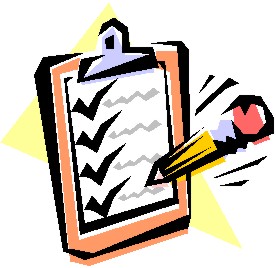 [Speaker Notes: Discuss what follow up will happen. What is a daily follow up? Every day you need to be reminding each member of the team to do their deliverables and get them to you in a manner that is easy and physical. Examples are: Chat me when you think of a phase you have not used; Write it down and pass it to me; Chat me when you are effective in calming down a customer and I’ll come over and give you a high-five.

Daily updates or touch-points are important to keep the focus on building the skill. Use what works for your group and your employee.

Find a way to end with humor or just with positive feelings. The reason for this is you want people to look forward to this coaching. Convince them you can help them succeed and ease the pain of being corrected and they will say things such as, “Isn’t it time for my coaching today?” That’s a very good sign they are moving forward. 

It is time to repeat at the end of the coaching session that everyone wants to be successful. If they don’t admit it, use the why question like a two-year-old  until you either get an answer both of you agree is the real issue, or you both start laughing. I’ve had that happen.

 At this point, document. And document together. There are different systems in many larger companies that make this documentation consistent and company wide and if yours has one, use it. If you don’t have one, make one up. Anything that is dated and signed and lists the specific (what) issue that needs to be fixed or changed, the (why) it should be changed and the (how) actions that will be done and the (when) deliverables or homework and when we will follow up, will work. I like it electronic as it can go together as you talk and then both agree on it. This makes your coaching have a personal contract with the two of you with actions on both parts documented and easy to understand.

If you both agree this is a training issue, follow the same pattern, but the actions are more likely, “I’ll walk you through the knowledge base and how to search.” And your action is to find these three answers in the knowledge base while I watch afterwards as practice. 

Then you still want to celebrate the wins of the day or week and document.

The importance of documentation is many fold. One is a paper or electronic trail if an employee ever complains that you didn’t try to help them. Two is confidence in your communication and understanding. No one can say after three weeks of coaching on negative language and empathy that he thought it was ok to tell the customer to take a flying leap into outer space. This is necessary if it ever comes to a will issue. Because, believe it or not, there might come a time this employee is sick of trying and cusses out the customer. This can not be tolerated and you need a very firm foundation to discuss this behavior as one with negative repercussions.

/* Style Definitions */ table.MsoNormalTable {mso-style-name:"Table Normal"; mso-tstyle-rowband-size:0; mso-tstyle-colband-size:0; mso-style-noshow:yes; mso-style-priority:99; mso-style-parent:""; mso-padding-alt:0in 5.4pt 0in 5.4pt; mso-para-margin:0in; mso-para-margin-bottom:.0001pt; mso-pagination:widow-orphan; font-size:10.0pt; font-family:"Times New Roman";} Document and document together to have your communication complete.]
Celebrate Successes Daily or More
I’m including this with coaching because it is part of the coaching process, even though this is usually as a group. Celebrate success, even though you had performance that could improve. I’ll bet you can also find some good things that happened that week, day or even ten minutes ago.
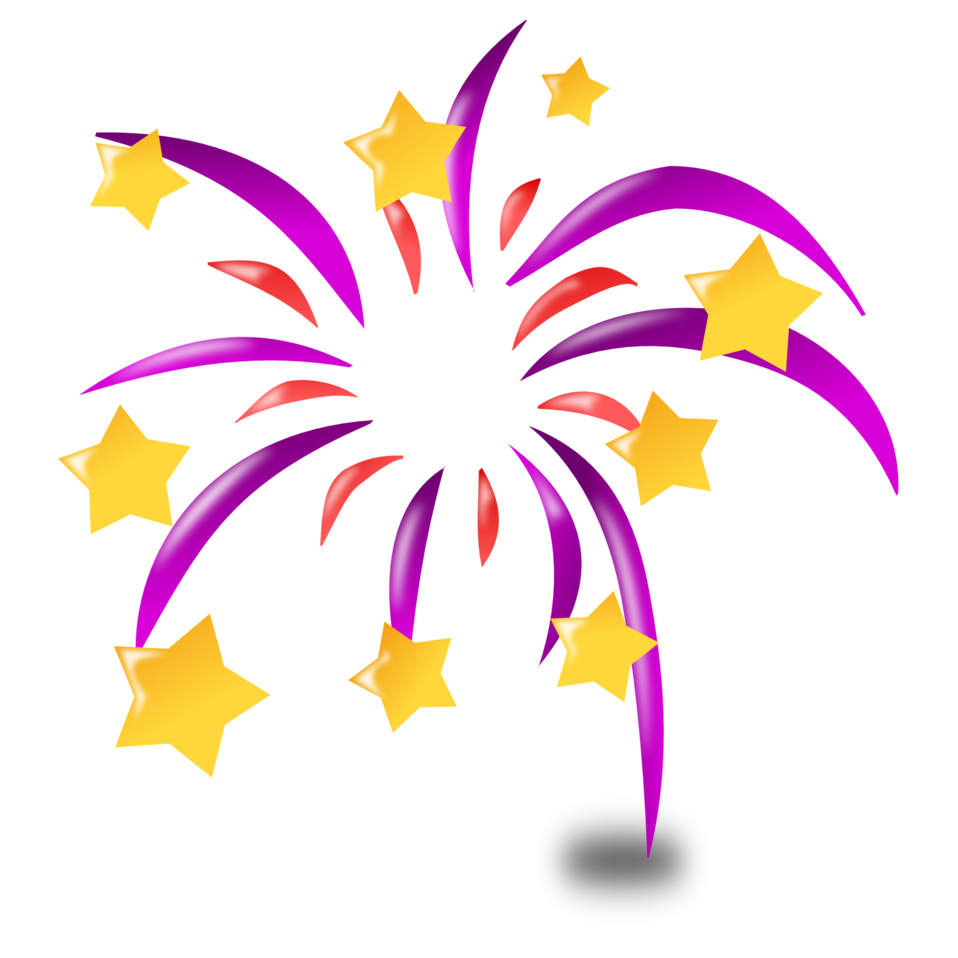 [Speaker Notes: I’m including this with coaching because it is part of the coaching process, even though this is usually as a group. Celebrate success, even though you had performance that could improve. I’ll bet you can also find some good things that happened that week, day or even ten minutes ago. 

A fun way to celebrate customer service is several forms of cheerleading. As in a call center, you live or die by the satisfaction scores, use those in games. Make up elaborate or simple contests. I’ve seen both work quite well. One involved charts on the wall and game pieces that moved around a fantasy land on cardboard. It was successful. The individuals improved and that team won the top bonus for KPIs that month. KPI stands for Key Performance Indicators and these are the metrics that are important to the project making money. They can change based on the contract or the business but involve handle time, customer satisfaction and down time at the bare minimum. 

Another contest that is simple and has worked for me is a reward for every day with three good surveys in the form of a rubber duckie. I bought a bunch that were really cheap and they were all different.  Within a month people had rows of these yellow quackers lined up like trophies; they were lined up like trophies because that is exactly what they are. Trophies are a way of proving success to yourself and showing it off. They only mean what people give them, but people give them a lot of importance. 

Again, let me stress consistency. Don’t commit to this unless you can be consistent. It doesn't matter if it’s a day late, but you need to be sure to give them out if earned no matter what else is happening.  Again, we can’t give fair or just. We aren't powerful or all seeing enough to do that.  But, we can be consistent. That is just the visible form of celebration. 

A clap and acknowledgment when an agent does something right is worth gold in the attitude and success. I can’t stress enough how powerful these few tools are. Answering customer service phone calls is a terrible job. If you fail to be a cheerleader, you will find yourself without employees because flipping hamburgers is much easier.

/* Style Definitions */ table.MsoNormalTable {mso-style-name:"Table Normal"; mso-tstyle-rowband-size:0; mso-tstyle-colband-size:0; mso-style-noshow:yes; mso-style-priority:99; mso-style-parent:""; mso-padding-alt:0in 5.4pt 0in 5.4pt; mso-para-margin:0in; mso-para-margin-bottom:.0001pt; mso-pagination:widow-orphan; font-size:10.0pt; font-family:"Times New Roman";}]
Develop the Team
Start with a BANG
Team Huddle
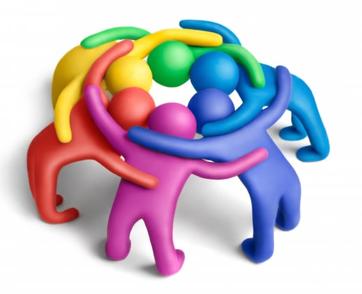 [Speaker Notes: There is more than one type of team meeting. There is the longer, more comprehensive team meeting that can happen only once in awhile. We will get to those later. The more important meeting is more like a huddle. It is nice if it can be the first thing in the day. Just have a standing meeting where everyone gathers together at the start of the day. You stand because you don’t want to get relaxed or waste time and they are more effective. But be flexible, if you have someone who has trouble standing, let them sit. Just gather the team together. You should have already said good morning to everyone as they came in, but now do it again. Remember, many people may be sleepy. Don’t let yourself be sleepy, discouraged or tired acting. Help get the team out of it now. No one does their best work asleep, except maybe a dream researcher. So start the huddle with a bang by saying, “Good Morning! Glad to see so many bright shiny faces!” They will either groan or smile, either is good. 

I’ve heard of people who do a few jumping jacks at this point and if my team doesn’t wake up I will go to that measure. They learn pretty quickly to be ready to at least act energized. Believe it or not, acting energized will give them energy. Wear a funny hat if that helps. Do something different as often as you can think of an idea. 

One team I had during a damp spring fell into a slump. The Monday morning after considering this problem, I started the day in flowered rain boots, a rainbow umbrella and a plan. We started our Spring Boot Camp that day and I clomped around in those boots until they started moving. It turned the team around in a week and they were back on top in performance. I am not going to say I can prove it gave them energy or just embarrassed them, but it worked. So the first step in a huddle and a good day is to wake up and get the juices flowing. 

The second step in the huddle is to celebrate the successes of the day and or the previous week. There is an important rule here. Celebrate in public; correct or improve in private. We are not going to talk about the errors or failures of the previous days, but we are going to ENERGETICALLY praise the wins. The team members will join in and clap and celebrate each other’s wins if you clap and celebrate. 

/* Style Definitions */ table.MsoNormalTable {mso-style-name:"Table Normal"; mso-tstyle-rowband-size:0; mso-tstyle-colband-size:0; mso-style-noshow:yes; mso-style-priority:99; mso-style-parent:""; mso-padding-alt:0in 5.4pt 0in 5.4pt; mso-para-margin:0in; mso-para-margin-bottom:.0001pt; mso-pagination:widow-orphan; font-size:10.0pt; font-family:"Times New Roman";} 
Don’t lose them at this point by getting boring with any news of the day. Mention that you will be emailing or chatting to them about a few bits of information from the client, but don’t get into that now.  The reason for this is your shrink can’t stand more than a few minutes of a huddle and you need to get the team going and get them working and not freeze their brains with “meeting notes”.]
Develop the Team
Have Fun!
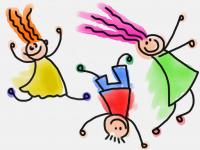 Energy is Key!
[Speaker Notes: The next very important element to team building is to have fun. Have fun and laugh a lot. Ok, business is serious, but this is the working part of producing the money they get to talk so seriously about. My teams answer phones and put a voice to the company. They either are doing customer service or technical support. Both have to have an energetic, friendly, glad to do business with you tone, attitude and behavior. Have fun! 

Have fun with your agents and encourage them to have fun with each other and the customers. The customers will thank you for it, and more importantly in those all powerful customer satisfaction scores. A friendly voice can not fix a broken service or product. But, it can give the company an opportunity to fix that service or correct an error without losing the customer’s business. This will affect the bottom line of any company that has customers. I could be wrong, but I think that’s all of them. 

How do you have fun? Actually that’s a good question. It isn’t always obvious. And more than once, I’ve heard someone say. I could have done that. Yup, it’s not hard. But, you do have to think about it and plan to have fun. It will be different for each team because people are different and have different needs.  I had a co-worker who was very good at puns. Every day he started with a pun in his huddle and then would chat to the group with silly puns at regular intervals, This worked for him. It wouldn’t work for me because half the time I don’t get puns. I’m too literal-minded or something. I can find jokes, but half the time they are old.  use that sparingly. It's not my strength.

I do tell funny stories about my kids and especially my grandkids. For example, at a huddle a few years ago, I told the team, “Last night my daughter and I had a glass of wine an hour after putting the kids to bed. I looked up and there on top of the refrigerator was my five-year-old grandson with his arm in the Cocoa Puffs up to his elbow.” They all laughed as it was a pretty funny thing to see; I even had a picture on my iPhone. How much time did that take?  bout 90 seconds. 

The “Spring Boot Camp” was a plan of refresher training in the terms of five sit ups, or five ways to say “I understand”. Also we had three laps in terms of three ways to say “I’m glad you called”. The boots and umbrella were just to get their attention and to make them laugh. A little physical comedy is inexpensive and just fun. 

I have a huge Mexican sombrero  that they love. I wear it around for a few hours now and then. They never knew why and I never told them. I got it for free and I just like it. But it made a few people smile, and a smile can be heard on the phone so it’s worth it. 

My ringtone on my phone is “Because I’m Happy,”  so even hearing the phone ring with one of the co-workers calling in is cheerful. It makes a few smile, even laugh. It’s the little things that add up and make a workplace fun.

We had a screen that every agent needed to check at least once a call. This screen made sure we were checking the customer’s account for ways to save money for the customer. Management wanted it checked 70% of the time and it wasn’t happening. I started to do three rounds a day with a bowl of inexpensive, hard candy. I looked over the employee’s shoulder and if he had clicked that screen and it had turned red, I dropped a candy on his desk and said "good job". Not only did the percent of times the screen was checked increase drastically, but we had fun doing it. I had two people who didn’t like candy, but they just lined up their treats like trophies and sometimes gave them away. 

Candy is great to have on hand. It’s expensive to have just sitting on your desk as people not on your team will pilfer and it becomes a free for all. But, have it available to pass out as a treat to say attaboy and just as an afternoon sugar pick up. 

Have fun is easy if you remember to have good humor and energy! Energy is the key.]
Develop the Team, continued
Branding
Competition
Prizes
Surprise them
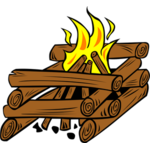 [Speaker Notes: Make your brand fun, make it competitive and make it important. An example of a team name that did not work for long was Thunder.  It was funny and the team enjoyed it, but it wasn’t competitive and it wasn’t important. Dragons was a great team name and it was very effective.  For the past five years, my teams have been the Superheroes. This name is fun, easy, adaptable, and competitive. We need to have people's desks marked with their names. I had a competition that I would take the artist of the best graphic design out to supper for our brand and we had a label for our brand. This design I had printed up in color and laminated. Now every cube in my team has this label and the person’s name written in marker on it.

Competition can be scary fun.  We had a wandering trophy. I think it had people in baseball uniforms as the base. It sat on the Team Lead’s desk of the team with the best month-to-date customer satisfaction scores. When the scores were updated, if the team that was in the lead changed, we would make a big show of walking over and taking the trophy. We even decorated it so if it changed hands again, a little of our team was still displayed. This thing was retired and returned multiple times over the past eight years and we still don’t know what team it originally represented.
Prizes mean more if earned

Surprise them]
Develop the Team, Team Meetings
Prepare
Have an Agenda
Include times on the Agenda
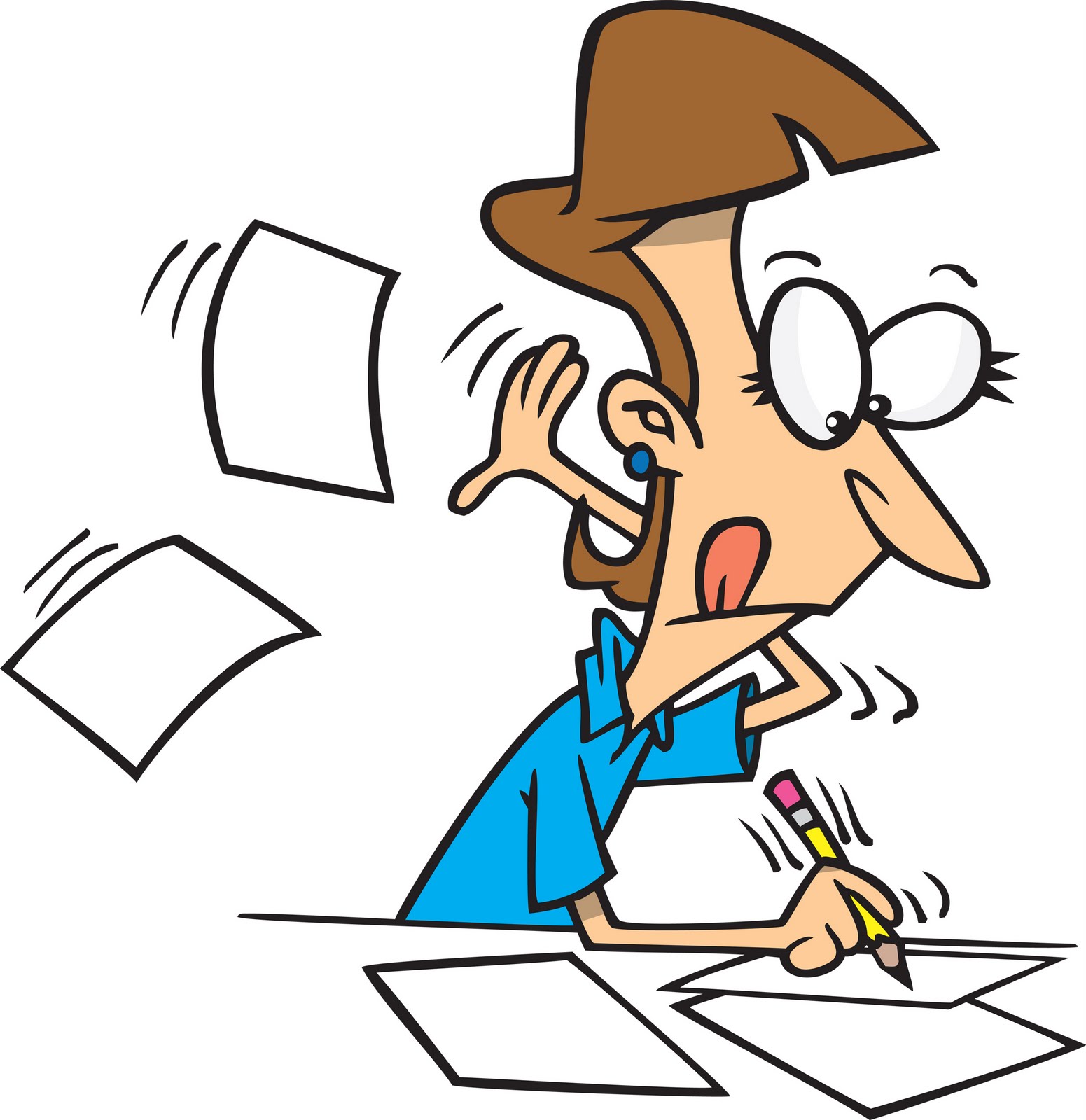 Team Meetings, Informational or Training
Informational or Training Meetings
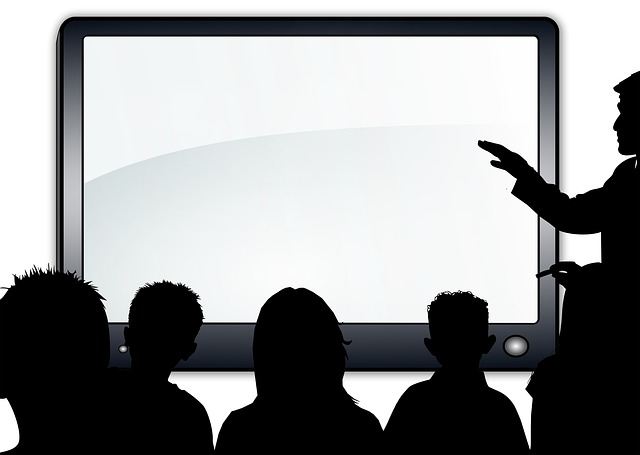 [Speaker Notes: These are the hardest for me because they can get dull. Remember to have your information prepared and ready to present. Keep it clear and short. Give people handouts to follow along and to   review for important information. Keep it clear and keep it short, that was worth saying twice. Do something fun at the end like an interactive game with the material.]
Team Meetings, Team Vision
Why? 
Know the company Vision
Motivate and build consensus on what they want from the team
Gives empowerment and buy in, makes it their team as well as yours
How?
Prepare and get to know the company Vision
Write down all the lofty goals and directives, you can do this!
Highlight the ones you and your team can impact
Now with the team go over these goals and the highlighted ones
Brainstorm on what they can do to meet this goals.  We now have actions
Team Meetings, Team Vision, Continued
Stop the Brainstorming after a short time, don't forget to add your own
Edit together.  At this time eliminate funny and unrealistic actions
Get consensus on what is left and you have actions.
Pull these actions together into a statement and you have your Team Vision
Team Meetings, Team Vision, continued
Example:
My last team came up with Be honest, Come to work, Don’t waste time, and Be Nice and Friendly to the customers. (Actually, they said don’t be a creep but I talked them into the positive, be nice.)
Made it into: We do our work, don’t shirk, and we make our customers smile, we are Superheroes!
Team Meetings, Ice Breakers
Did I mention, You need to be the example of energy and positive talking? Let me mention it again. Don’t go to boring land in your meeting - it puts everyone to sleep
Riddle Ice Breaker
Two truths and a lie
If you can go outside and sit in the grass
Go around and introduce everyone, be careful with this one, it likes to get repetitive
Welcome everyone and get them talking
Make it FUN, Feed the Team
My grandkids have a word for how you lose your energy and your natural good nature when you are hungry. It is “Hanggree”, the two words hungry and angry combined into one word. And I love it because it’s true.  A hungry kid is a unmanageable kid and not a focused learning machine. We are all just big kids, and we don’t work well when we’re hungry. We don't even get along well with each other when we are hungry.
Pizza before Pay Day
Oranges in the Afternoon, just because
Pot lucks – Loaves and Fishes is my rule
Make it FUN, How?
You need to jump-start every day so you need to jump-start yourself. Have energy, exude energy. 
Make work play. Take a goal and make it a contest, make it a challenge. People love to be winners, so make it possible.
Shout outs. (Remember only good news is shout outs and public) 
Keep a sense of humor. If you don’t have a good laugh, cultivate one
I give out really cheap rubber duckies for trophies
Can also use Stickers as trophies.  A filled out card means the person sitting there knows how to do their job and does it well 
We have contests. Everyone wants to be a winner.  Example stress balls for the answer in the KB
Summary
To build a great Team you have to start with Humor and energy
You need to be a Leader by living the qualities people respect
Set aside time for weekly one-on-one coaching. Convince the agent you can help them succeed and you want to help them succeed.  Then do it!
Team development starts with huddles, continues with cheerleading, and includes effective team meetings.  Contests and fun will round this out and make working for you fun.
If it's fun to work for you, your team members will do a good job for you and they will stick around.

Go Get ‘Em, Tiger!
Easy to Remember
If your team respects you, they will listen to you...
If you are clear on what you expect, you are more likely to get it...
If your team members have fun working, they will be cheerful and stick around...